pääsiäistipu
suklaamuna
PÄÄSIÄINEN
tikkutiistai
tykätä
antaa
rairuoho
virpoa
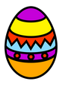 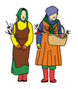 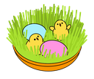 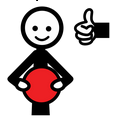 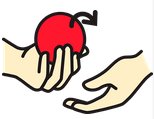 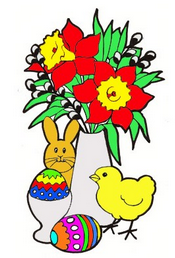 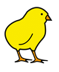 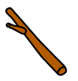 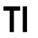 pääsiäissuklaa
askarrella
ei tykkää
pääsiäispupu
kananmuna
kellokeskiviikko
narsissi
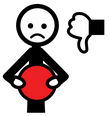 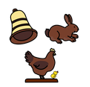 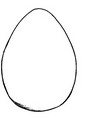 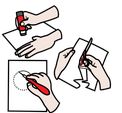 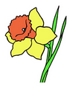 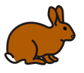 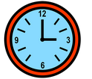 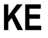 maalata
olla
kiirastorstai
pääsiäislammas
minä
virpomavitsa
kukkakimppu
haluta
mämmi
=
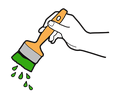 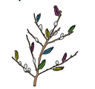 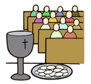 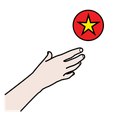 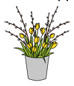 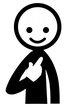 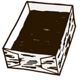 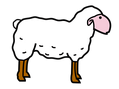 mennä
pitkäperjantai
noita
sinä
leikata
sokeri
silkkipaperi
pääsiäisviikko
saada
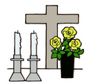 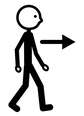 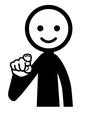 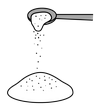 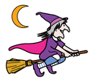 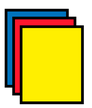 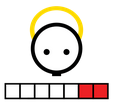 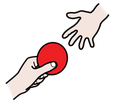 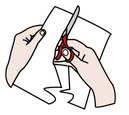 joku muu / kuka
hyvää
lankalauantai
palmusunnuntai
höyhen
piilottaa
liimata
kerma
kylvää
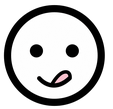 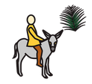 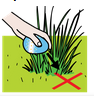 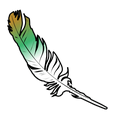 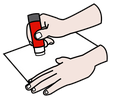 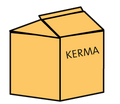 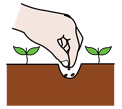 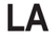 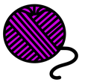 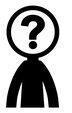 etsiä
sukkasunnuntai
pahaa
malkamaanantai
löytää
koristella
kylvää
Kyllä / ei
astia
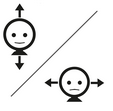 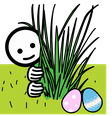 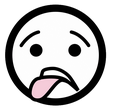 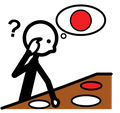 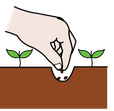 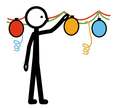 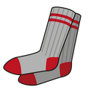 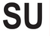 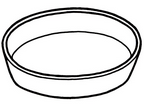 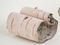 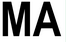 Tikoteekin kehittämä (www.kehitysvammaliitto.fi/tikoteekki). Kuvat: kuvapankki.papunet.net. Tulostusversiot: www.papunet.net/materiaalia